Travail de cloche
Translate into French: My friend and I talk to each other. You and I meet each other in St. Louis. Jacques and Marie argue with each other all the time.
Bonjour!
mercredi, le six novembre
According to an algorithm created by the French government, Le Restaurant Guy Savoy in Paris is the best restaurant in the world.
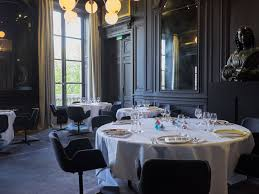 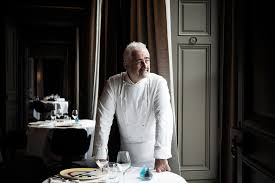 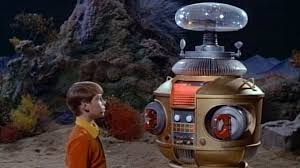 Avertissement! Avertissement! Il y a du danger, Will Robinson!
Unit Exam: Tuesday, November 12
François Ier
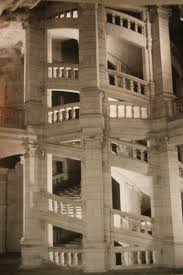 Un matin horrible pour Justin.

Justin se brossait les dents quand soudain…
Devoirs
Billet de sortie
Quand on parle de La Renaissance, de quoi parle-t-on?